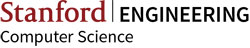 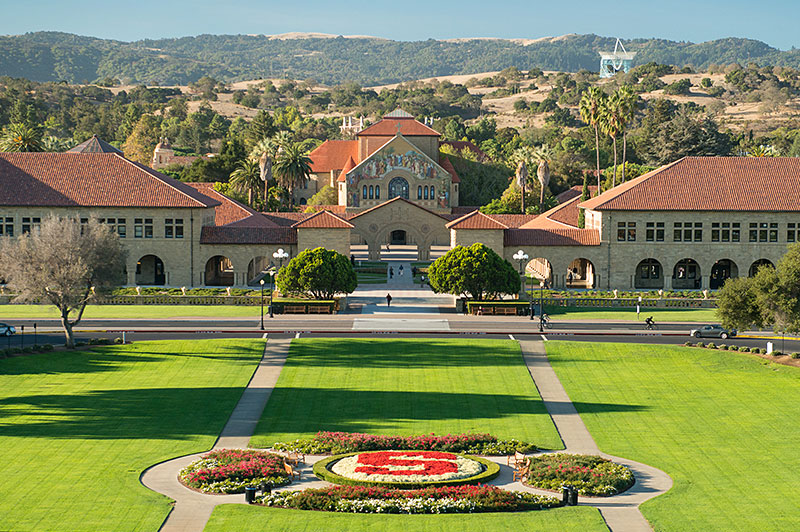 PhD New Student Orientation
1
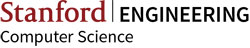 Reminders:

Pick up keys for Gates      building at Room B18 on Friday, September 23, 9am to noon and 1pm to 3pm. 

For more questions on PhD program, please email phdstudentservices@cs.stanford.edu
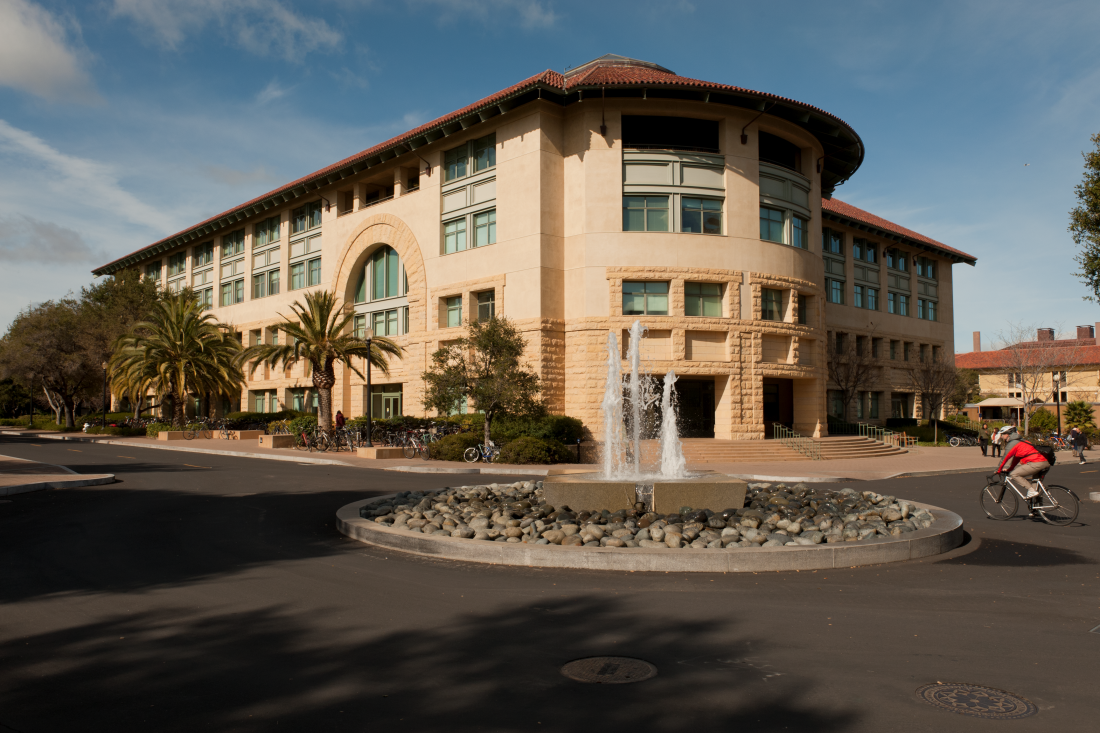 2
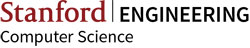 Overview of Academic Requirements for the PhD
Year 
One:	• CS 300
 	• Rotation program, choosing a permanent 				research advisor
Two:	• Completing Breadth requirements
 	• 3 units of coursework from at least 4 different 			faculty members
 	• Filing for Candidacy 
Three:	• Quals
	• Teaching requirement
Four:	• Reading committee Form and thesis proposal
Five, Six:	• Complete 135 units
	• Orals
	• Dissertation
3
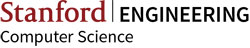 PhD Academic Requirements
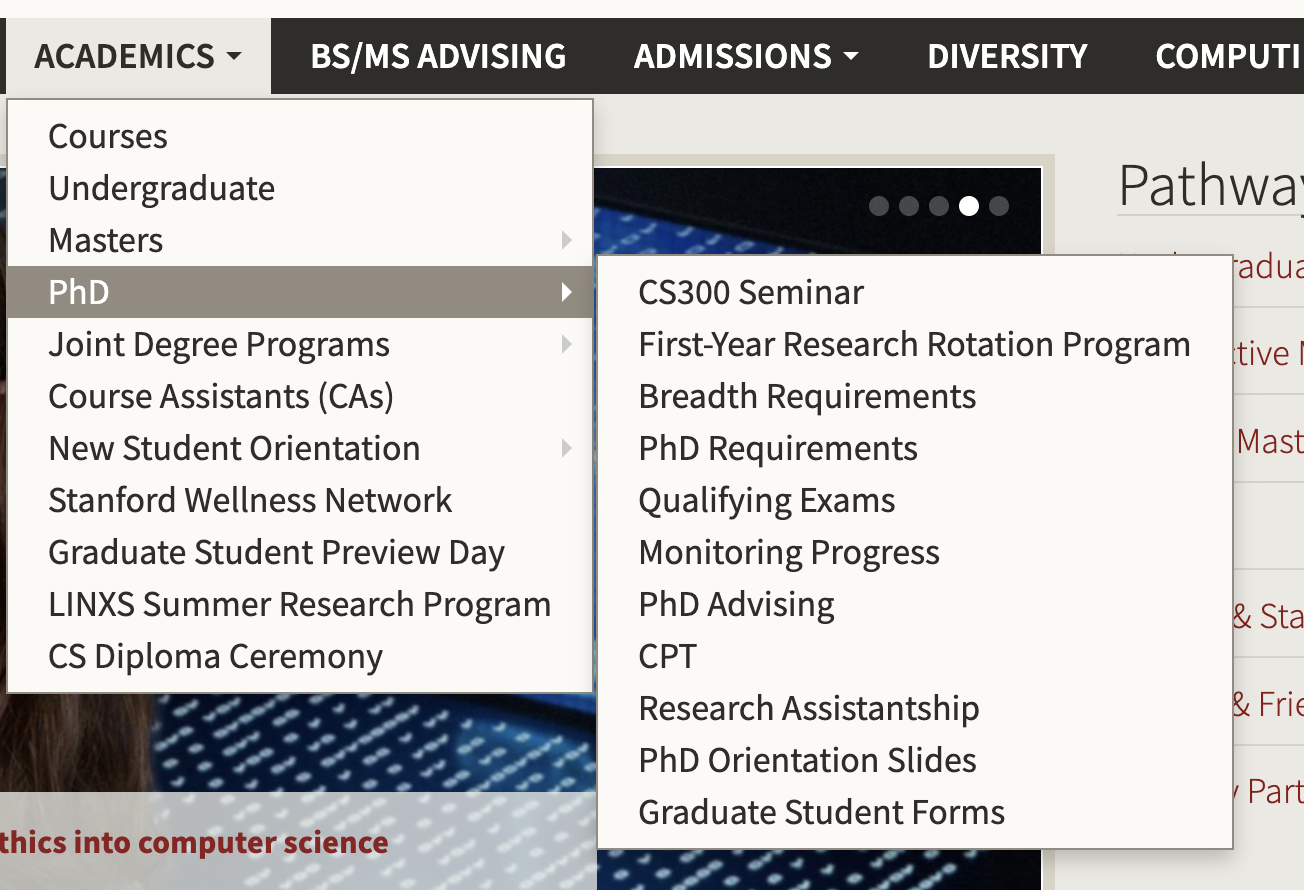 4
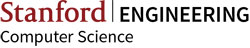 Department requirements
Minimum enrollment is 8 units. Total units should not exceed 10 units in each quarter.

First quarter – 1 unit of CS 300 and at least 3 units of CS 499 with faculty (or research equivalent of CS 499 for students rotating with faculty outside of CS department).

CS faculty advisor for alignment.  If principal advisor is not CS, then you need a CS faculty co-advisor.

University requirement of GPA 3.0 to graduate.
5
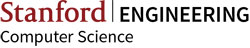 Financial Support
Everyone gets funding support.

Sources of support 
	- Research Assistantship
	- Fellowship – external/internal
	- Course Assistantship
	
You will be getting details regarding your funding.
6
https://stanford.pegacloud.io/prweb/sso
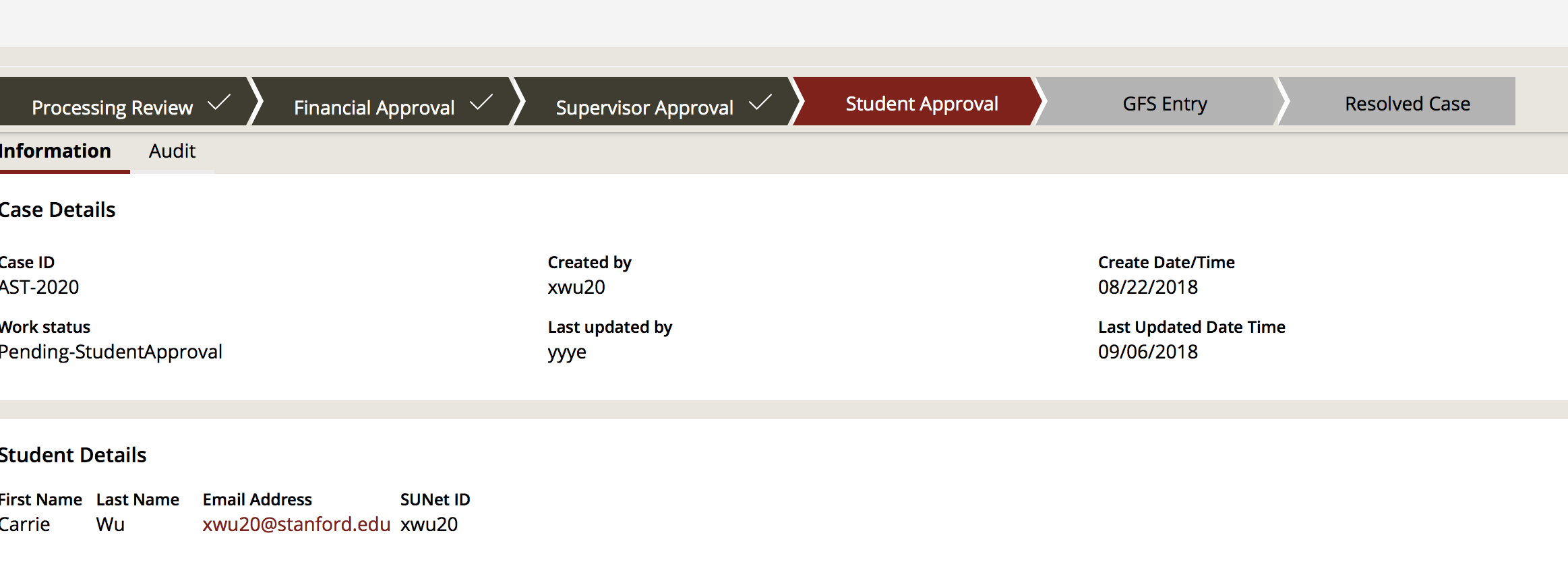 7
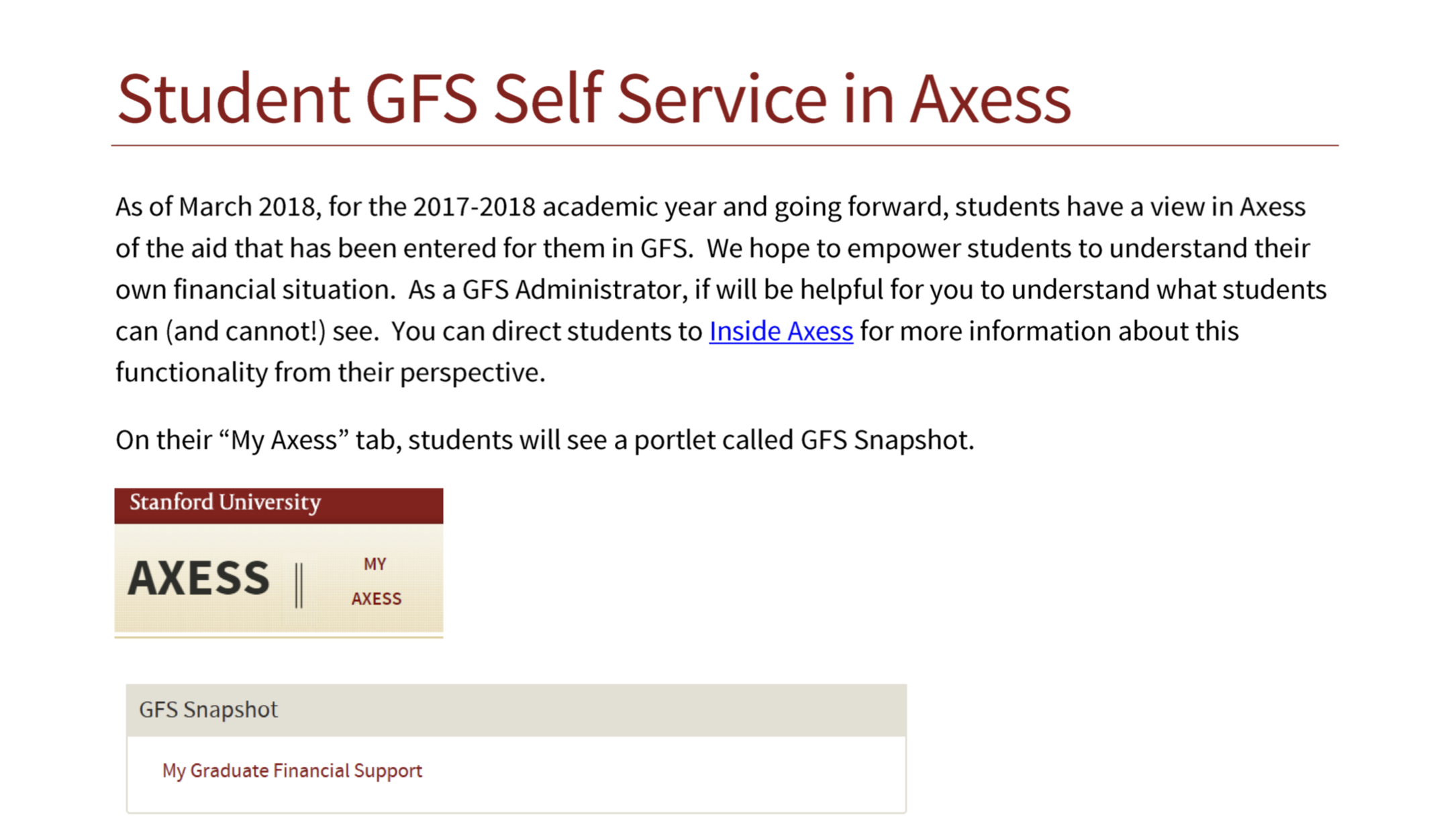 8
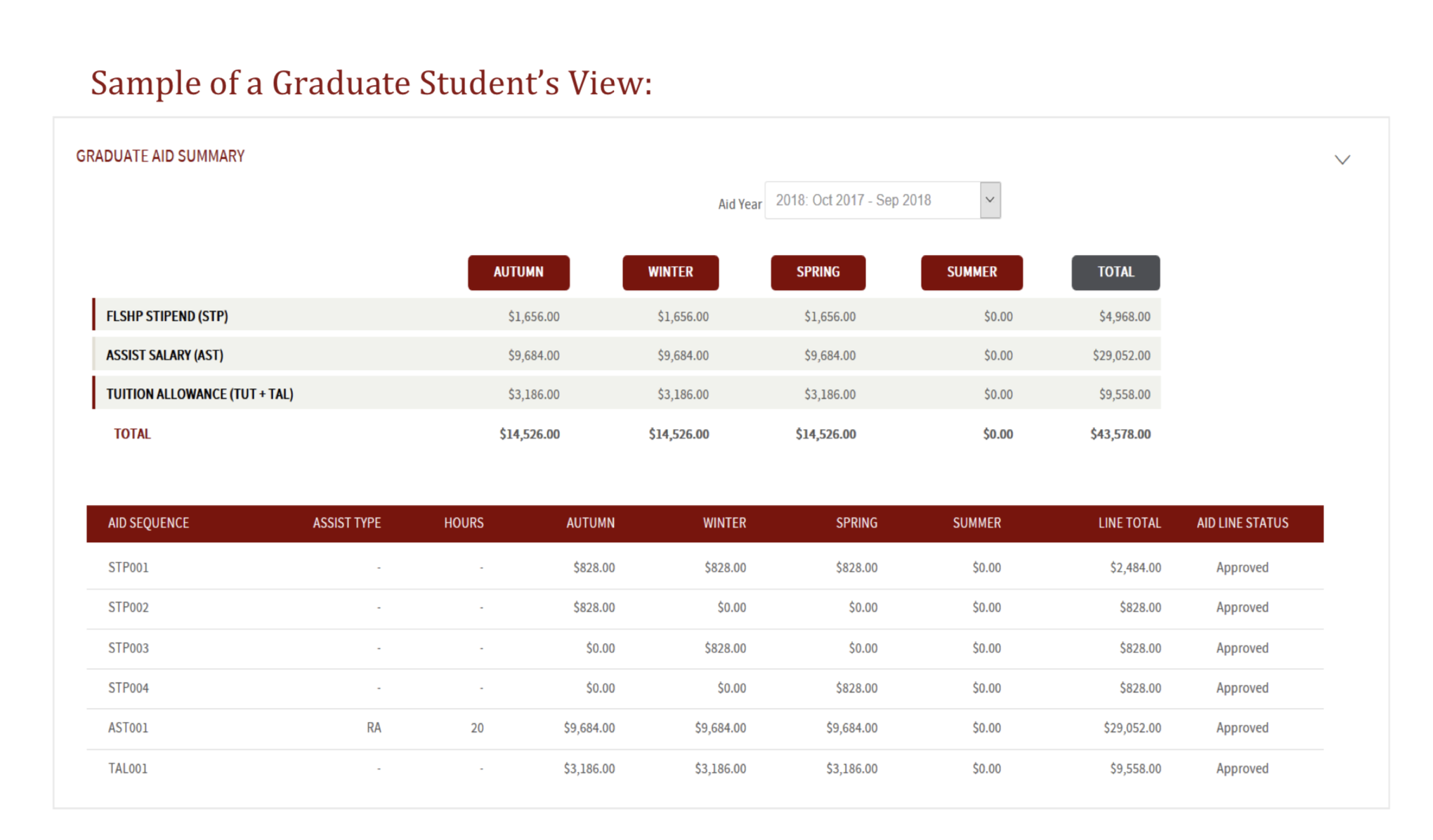 9
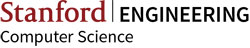 Important Dates
Sept 26		First day of Autumn Quarter; instruction begins

Sept 26, 5pm	Preliminary Study List deadline 
	
Oct 14, 5pm	Final Study List deadline 
		(All course enrollment, units, grading basis must 		be finalized)
10
Some useful resources on our Gates internal website
https://cs.stanford.edu/internal/student-info

https://cs.stanford.edu/internal/student-info/fellowship-opportunities

https://cs.stanford.edu/internal/student-info/phd-rotation-statistics

https://cs.stanford.edu/sites/default/private/Resources_for_CS_PhD_Students.pdf
11